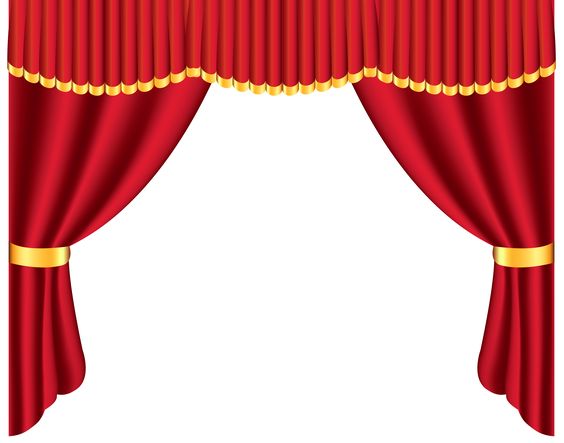 PREŠERNOV DANSlovenski kulturni praznik( NAPIŠI V ZVEZEK)
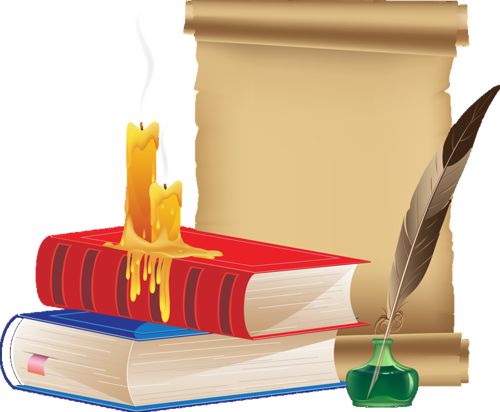 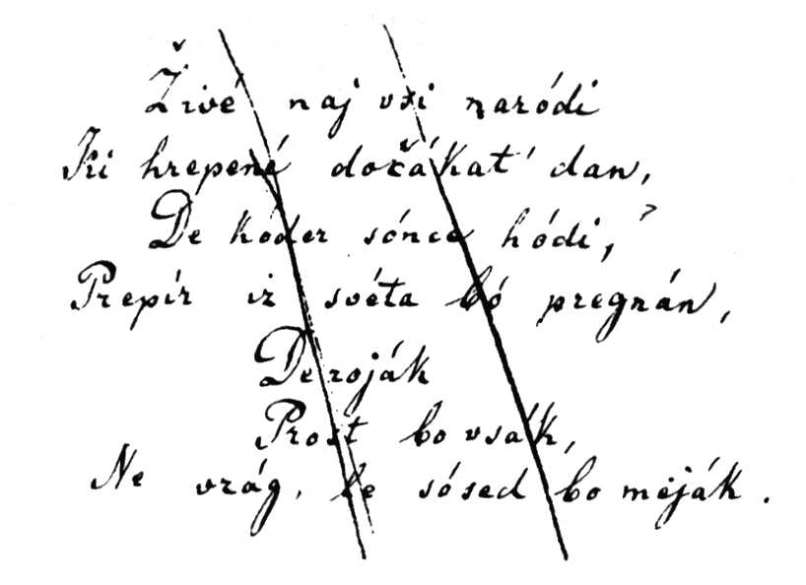 KULTURNI DAN
Klikni na himno in poslušaj!
https://www.youtube.com/watch?v=Zc7aLyhZ94c
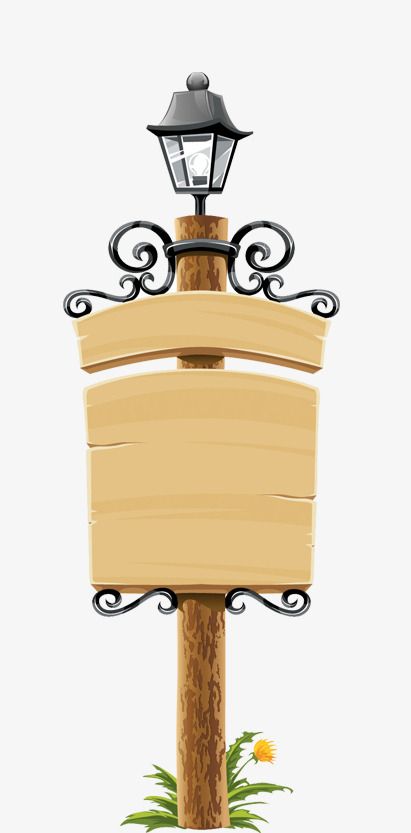 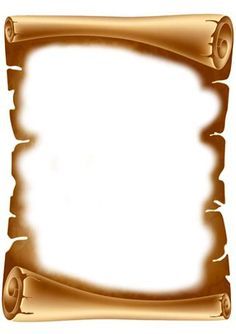 EN PESNIK JE ŽIVEL,
IZ VRBE JE BIL,
JE PESMICE PISAL 
IN FIGE DELIL.
MIROSLAV SLANA - MIROS
V zvezek zapiši odgovore na vprašanja. Odgovarjaj v celih povedih.
Kdo je največji slovenski pesnik?
Kje se je rodil?
Na kateri dan praznujemo kulturni praznik?
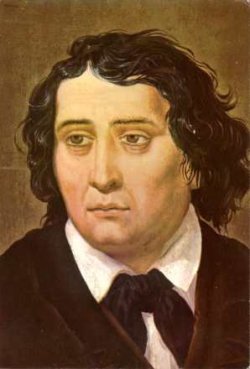 ŽIVLJENJE FRANCETA PREŠERNA- klikni na spodnji tabli
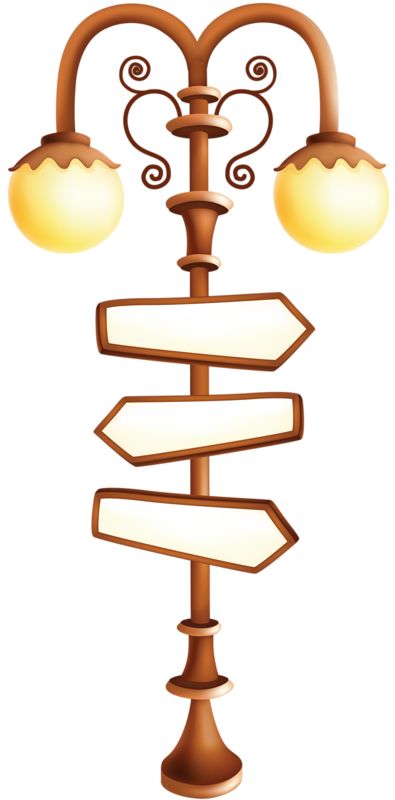 ŽIVLJENJE V 19.STOLETJU
ŽIVLJENJEPIS FRANCETA PREŠERNA
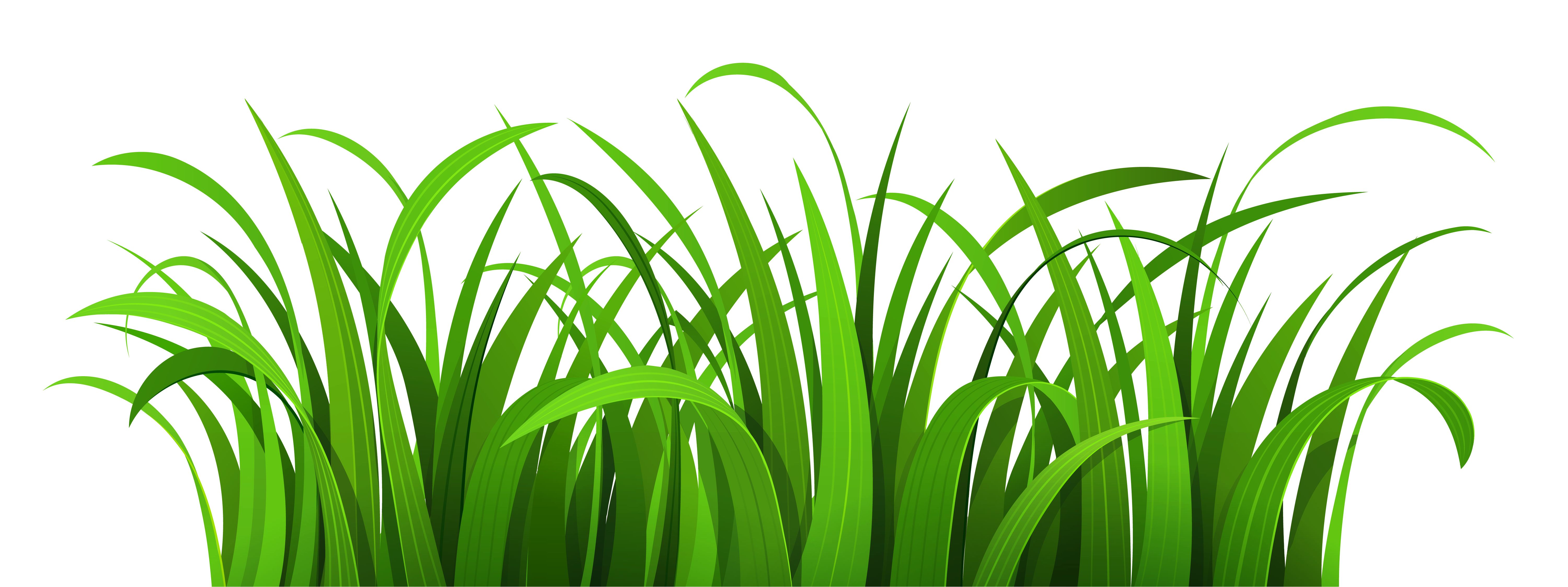 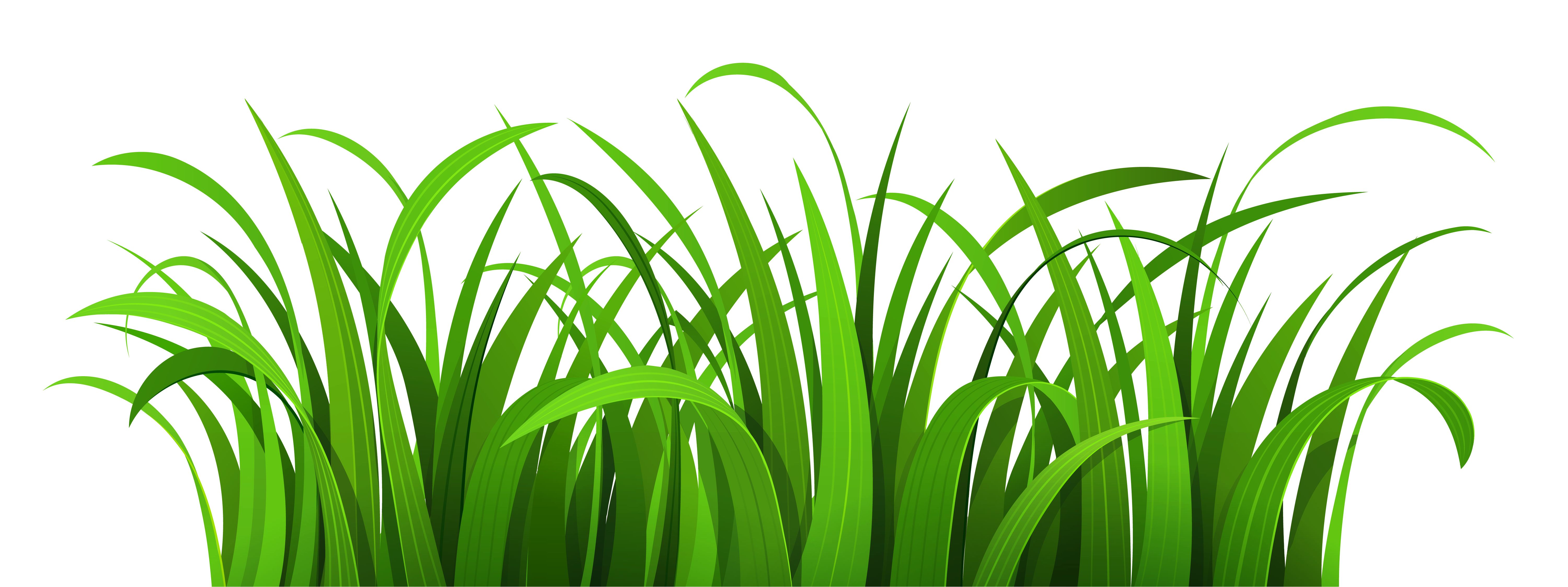 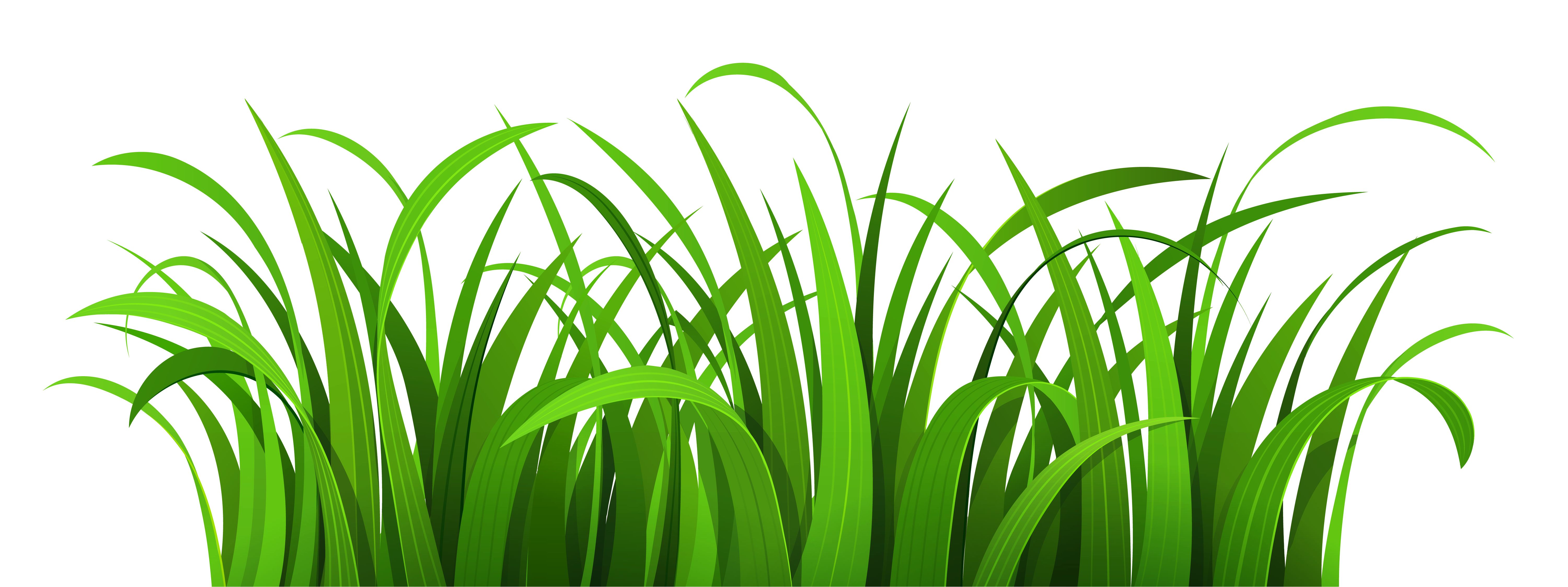 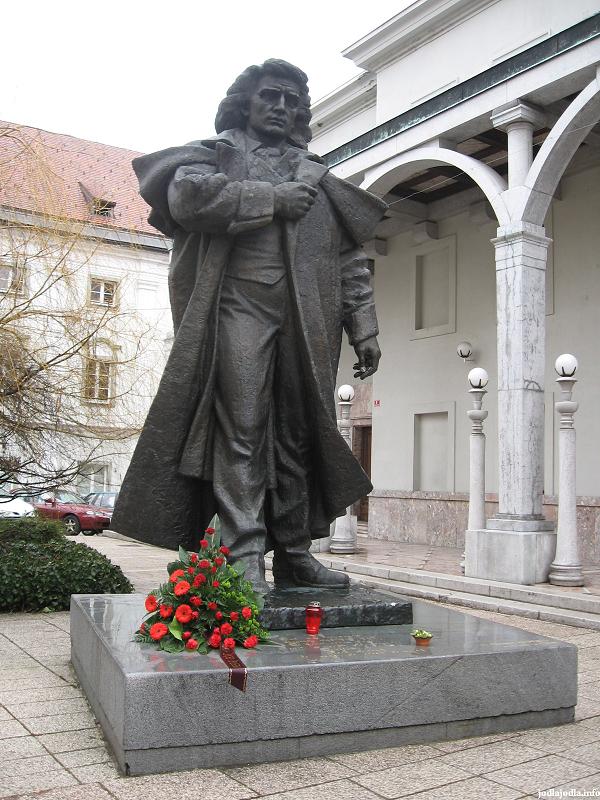 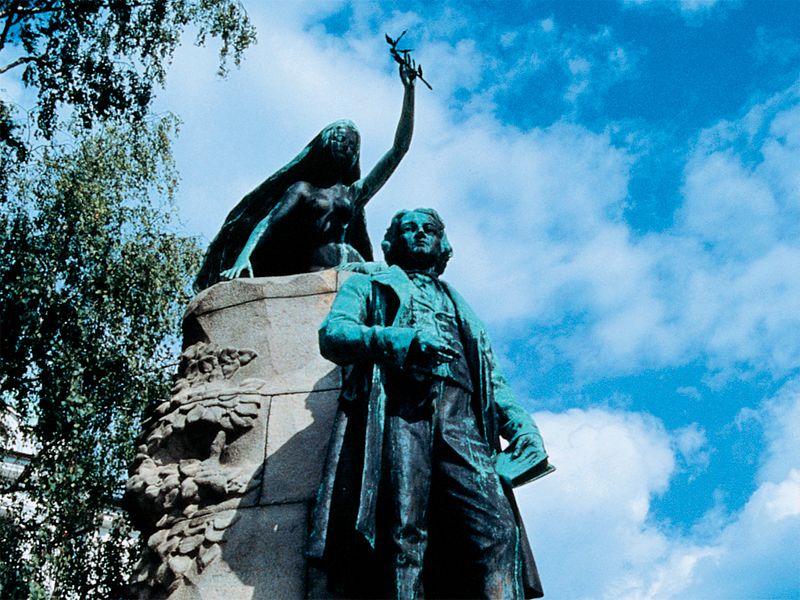 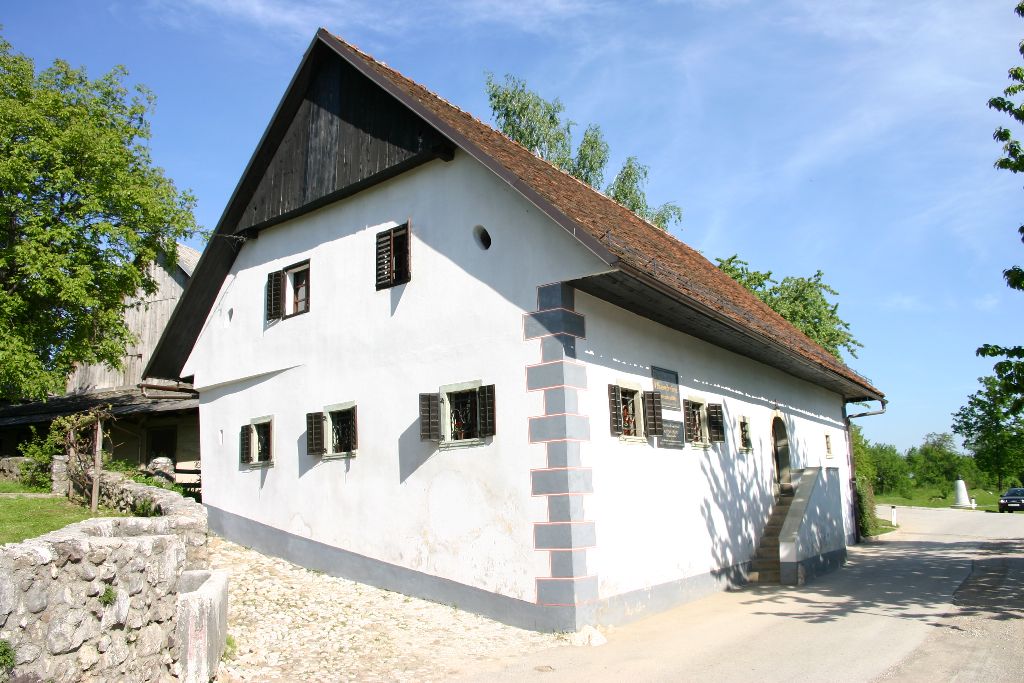 Prešernov spomenik pred Prešernovim gledališčem v Kranju
Prešernova rojstna hiša v Vrbi na Gorenjskem
Prešernov spomenik v Ljubljani
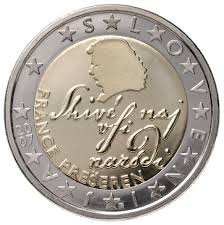 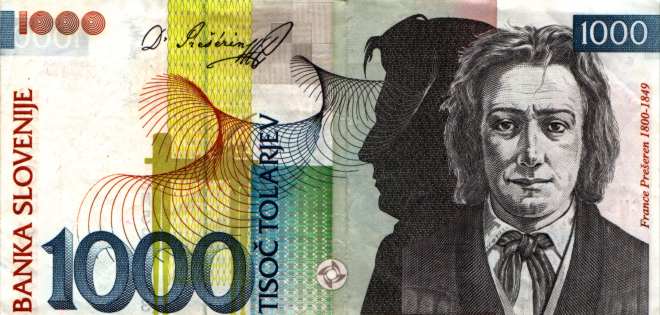 kovanec za 2€
Pred denarno valuto evro, ki jo uporabljamo sedaj, smo imeli tolarje. Bankovec za 1000 tolarjev s Prešernovo podobo.
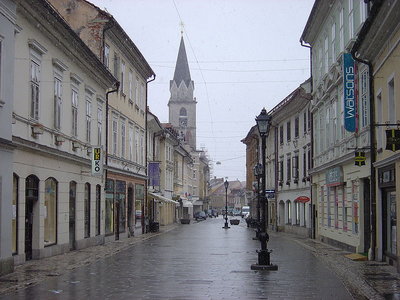 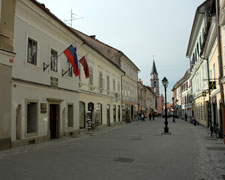 V Kranju je veliko stavb, ulic …, ki nosijo njegovo ime:
*Osnovna šola Franceta Prešerna
*Prešernova ulica
*Prešernovo gledališče
 *Prešernova hiša
*Prešernov gaj
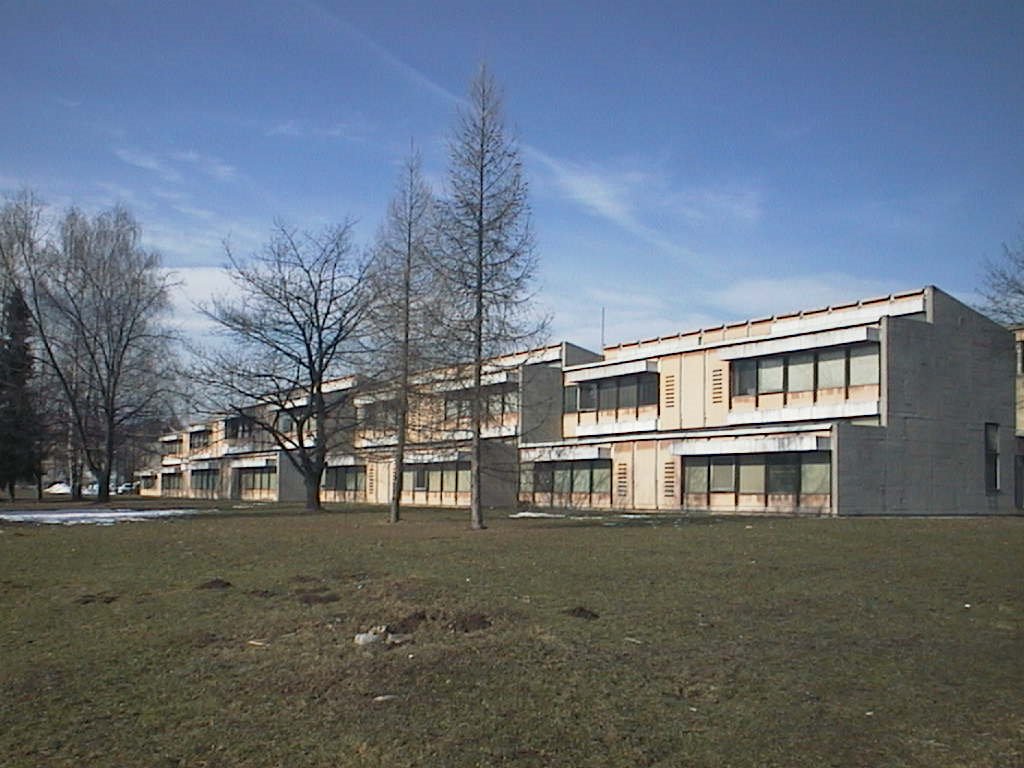 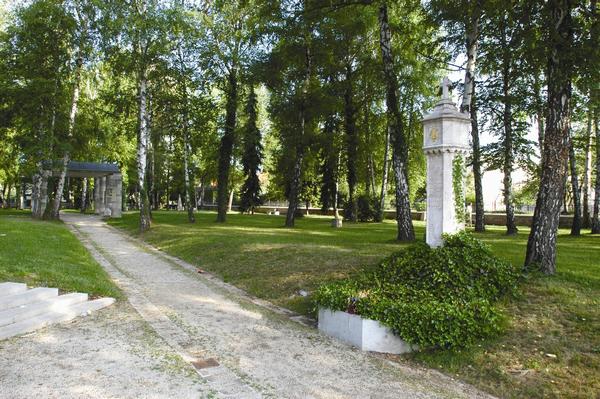 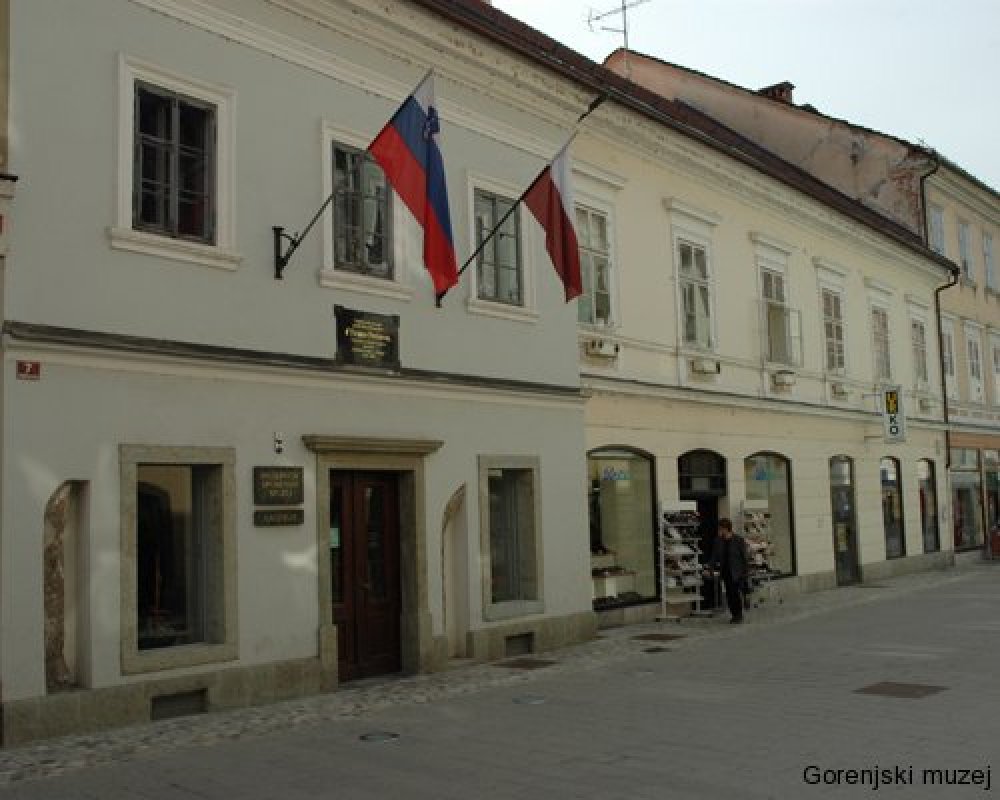 PREŠERNOVA HIŠA
Hiša se nahaja v starem mestnem jedru Kranja. 


V njej je France Prešeren tri leta prebival in opravljal odvetniško službo. Hiša je imela oznako Mesto 181.
Hiša je zdaj preurejena v spominski muzej. V muzeju si lahko ogledaš pesnikova originalna dela, se sprehodiš po stanovanju in izveš še kakšno zanimivost o njegovem življenju.
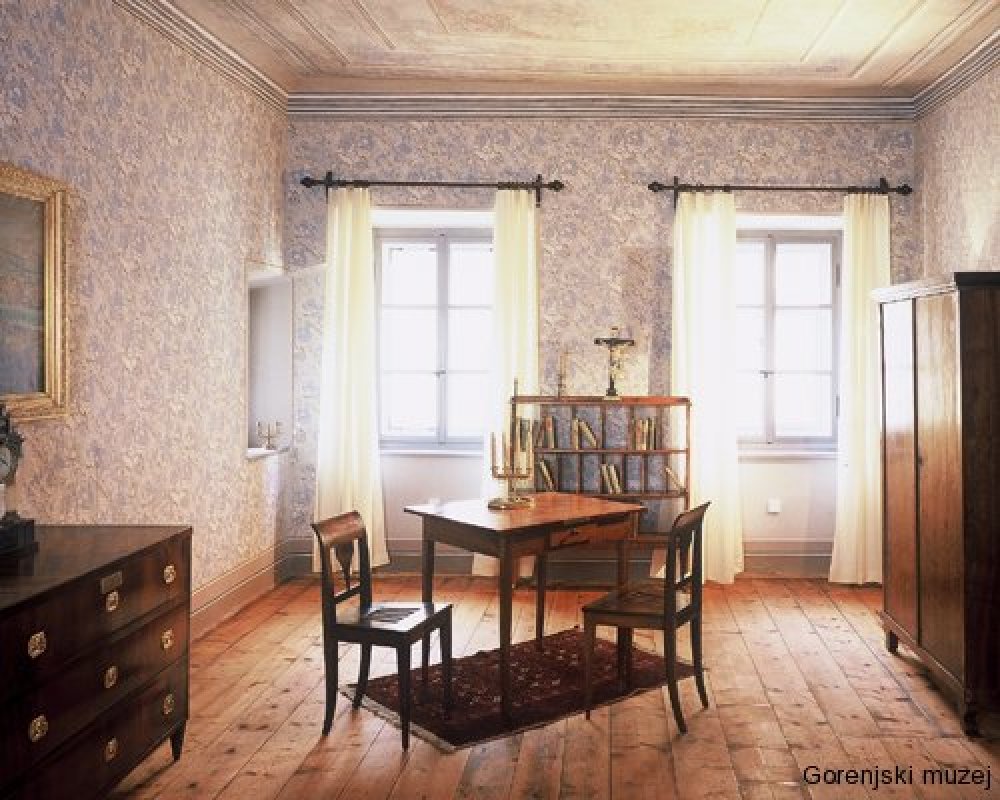 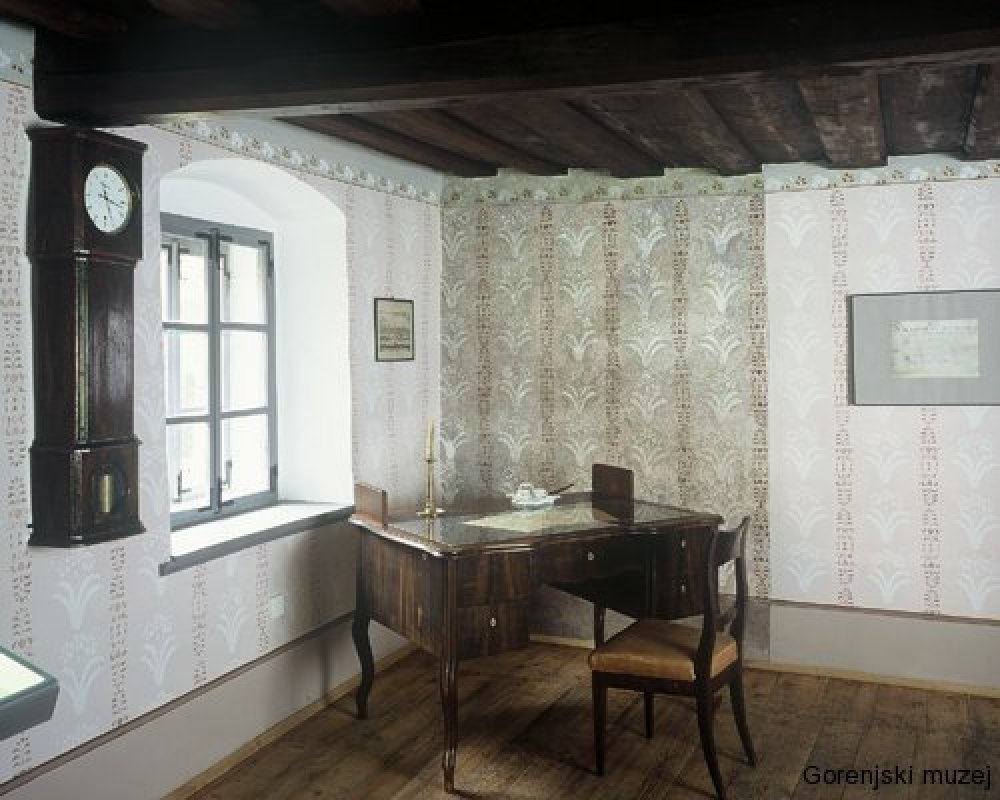 KAKO IZGLEDA NOTRANJOST HIŠE?
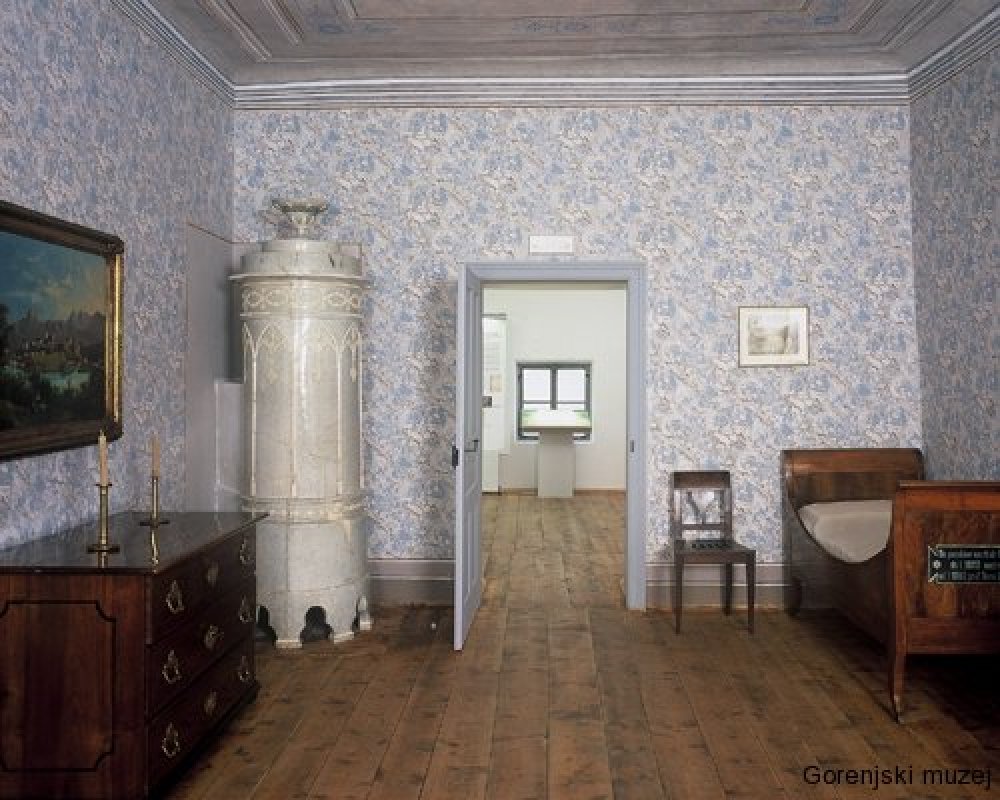 osrednji prostor
odvetniška pisarna
spalnica
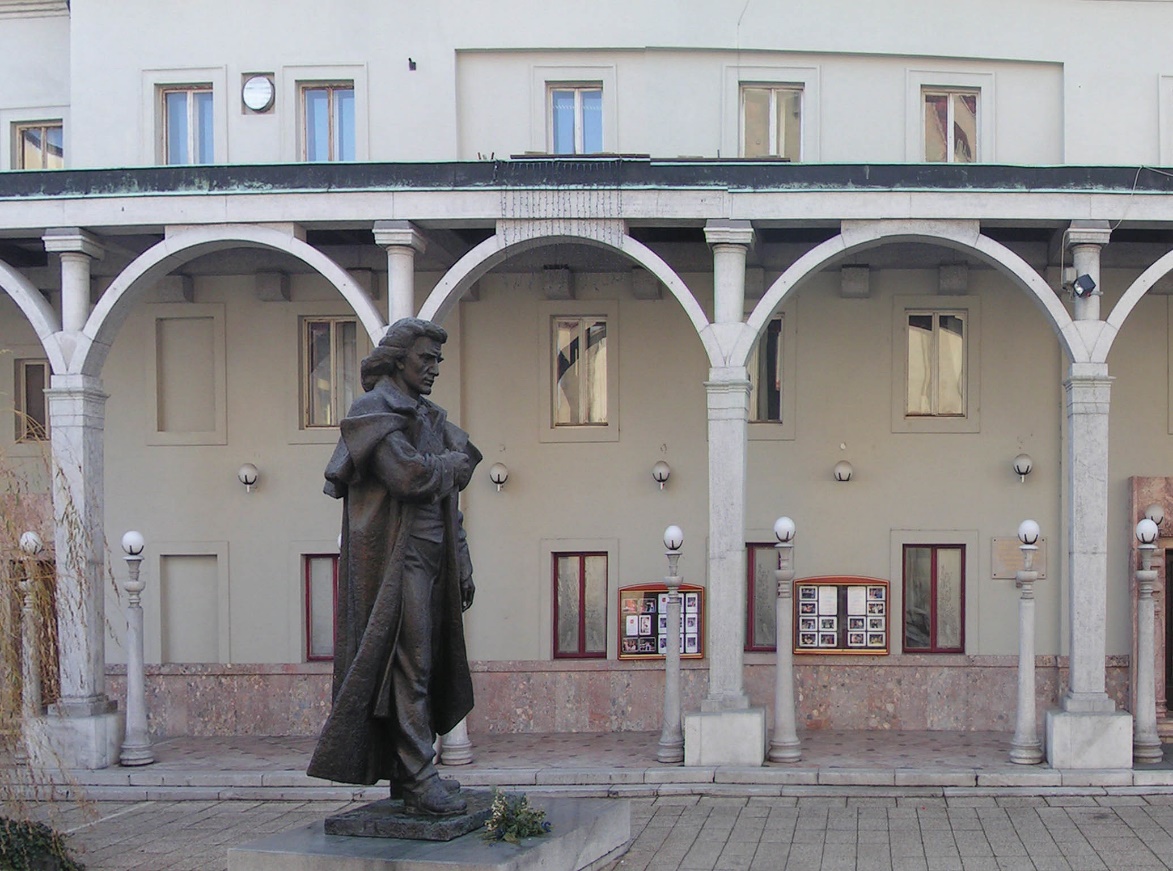 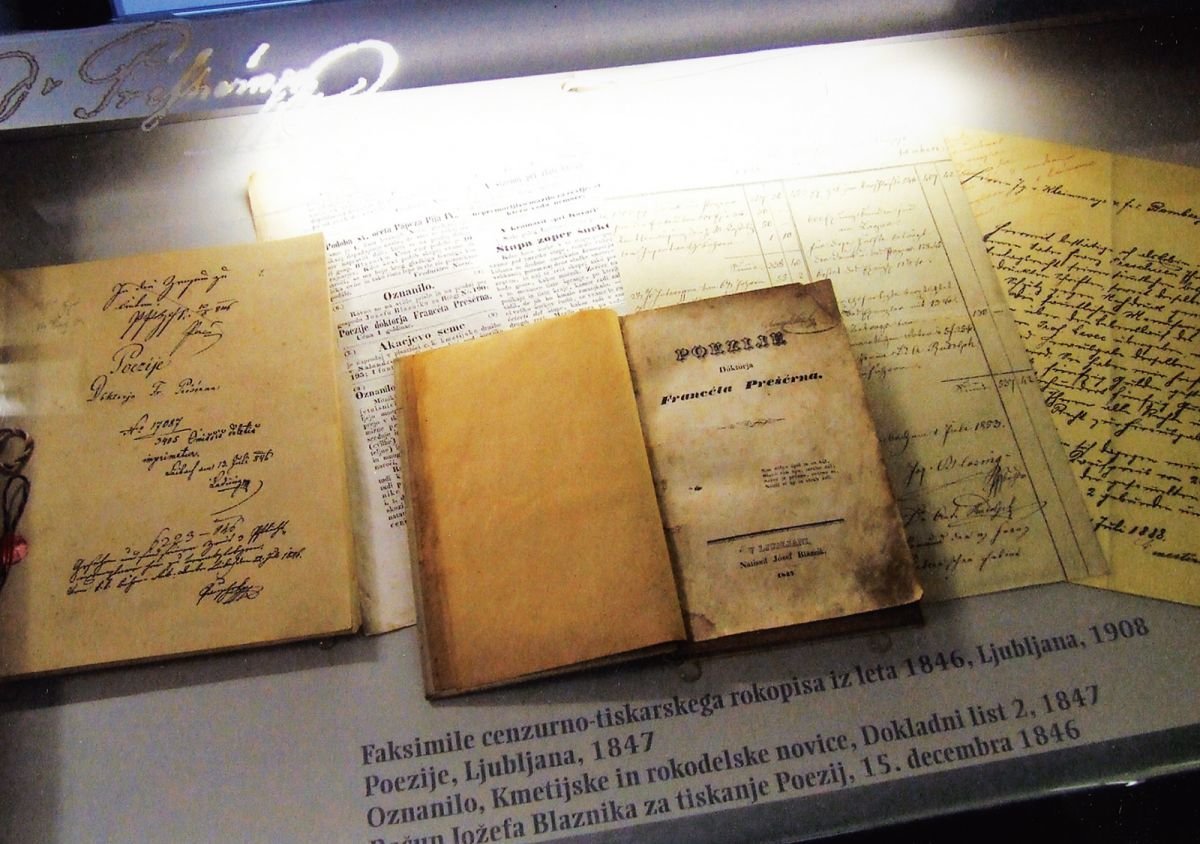 Prešernovo gledališče v Kranju.
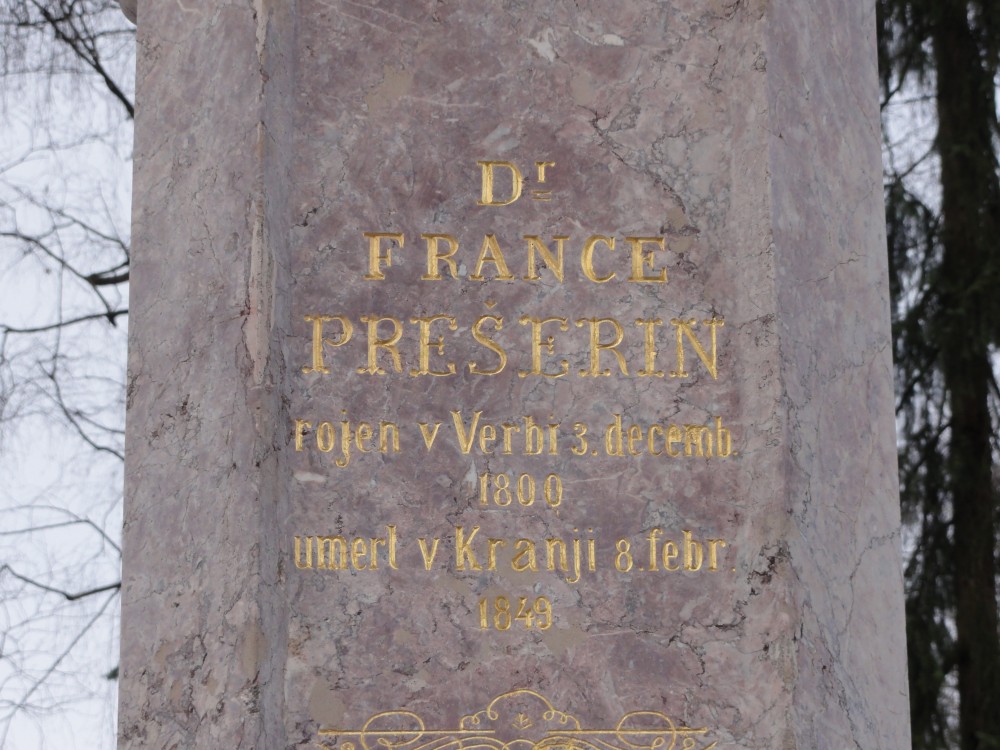 vitrina s pesnikovimi deli v hiši
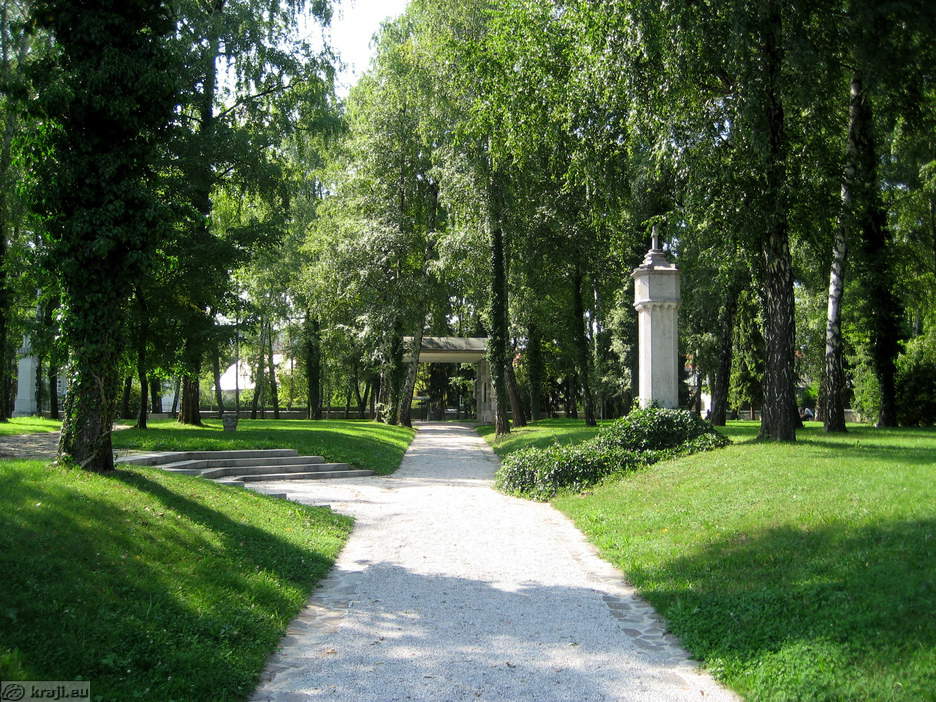 Grob Franceta Prešerna v Prešernovem gaju v Kranju.
POSLUŠAJ!
POVODNI MOŽ
https://www.youtube.com/watch?v=FRnmrF5IMtI&fbclid=IwAR09jT2GHpf0d3_rh5ohpF1q8FJ8b7E8Fibvx74T8yAyvCYu60KQ-tam-ew

https://www.youtube.com/watch?v=BYsEQYkX998
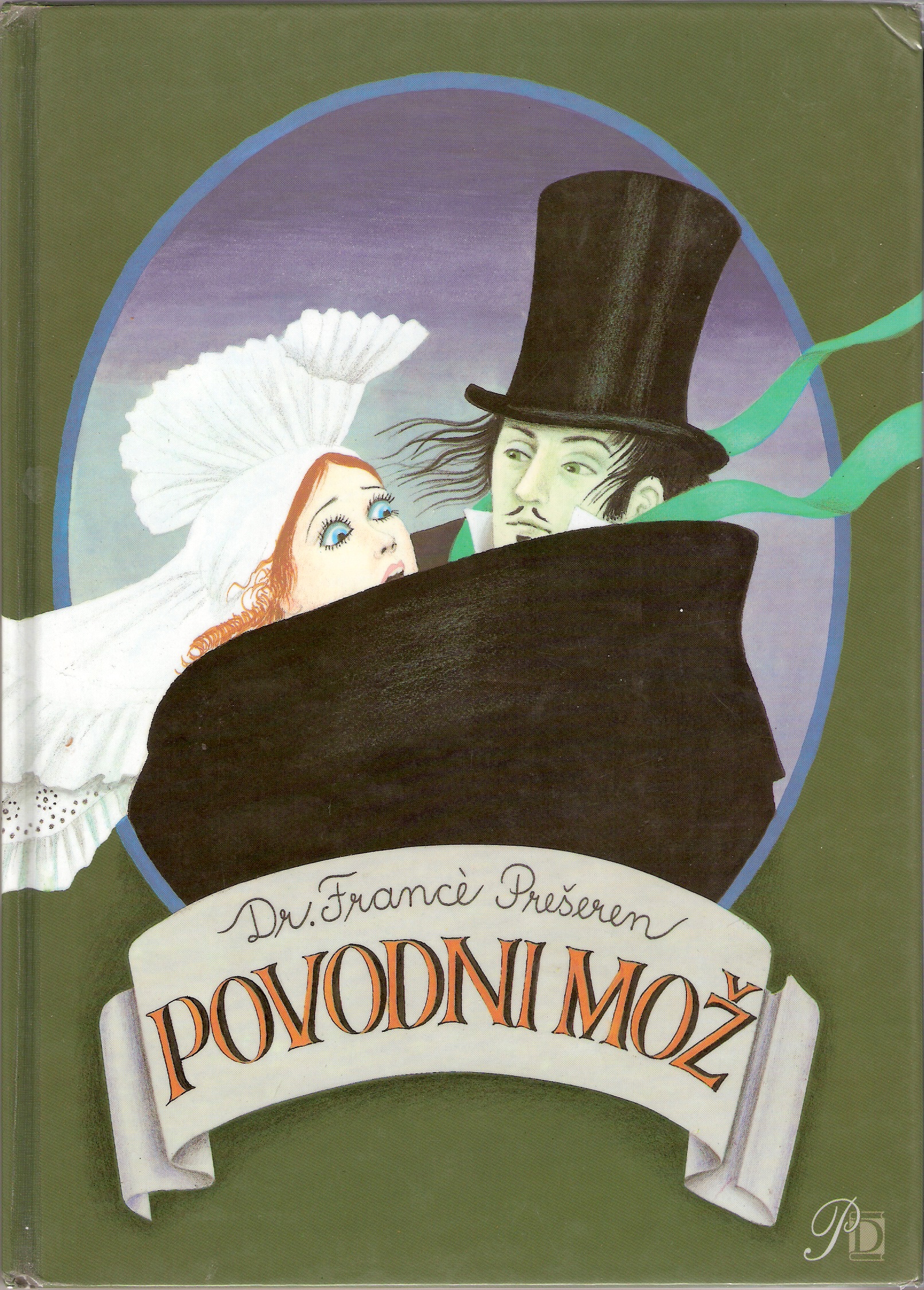 USTVARJALNE IDEJE NA TEMO FRANCETA PREŠERNA 
( če kdo želi lahko kaj ustvari)
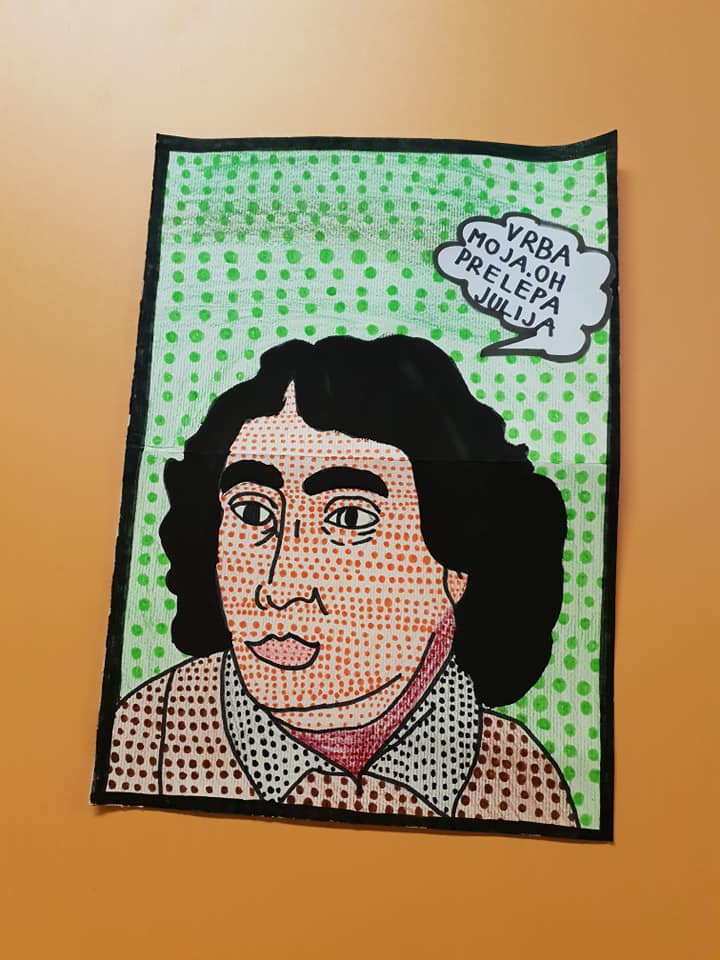 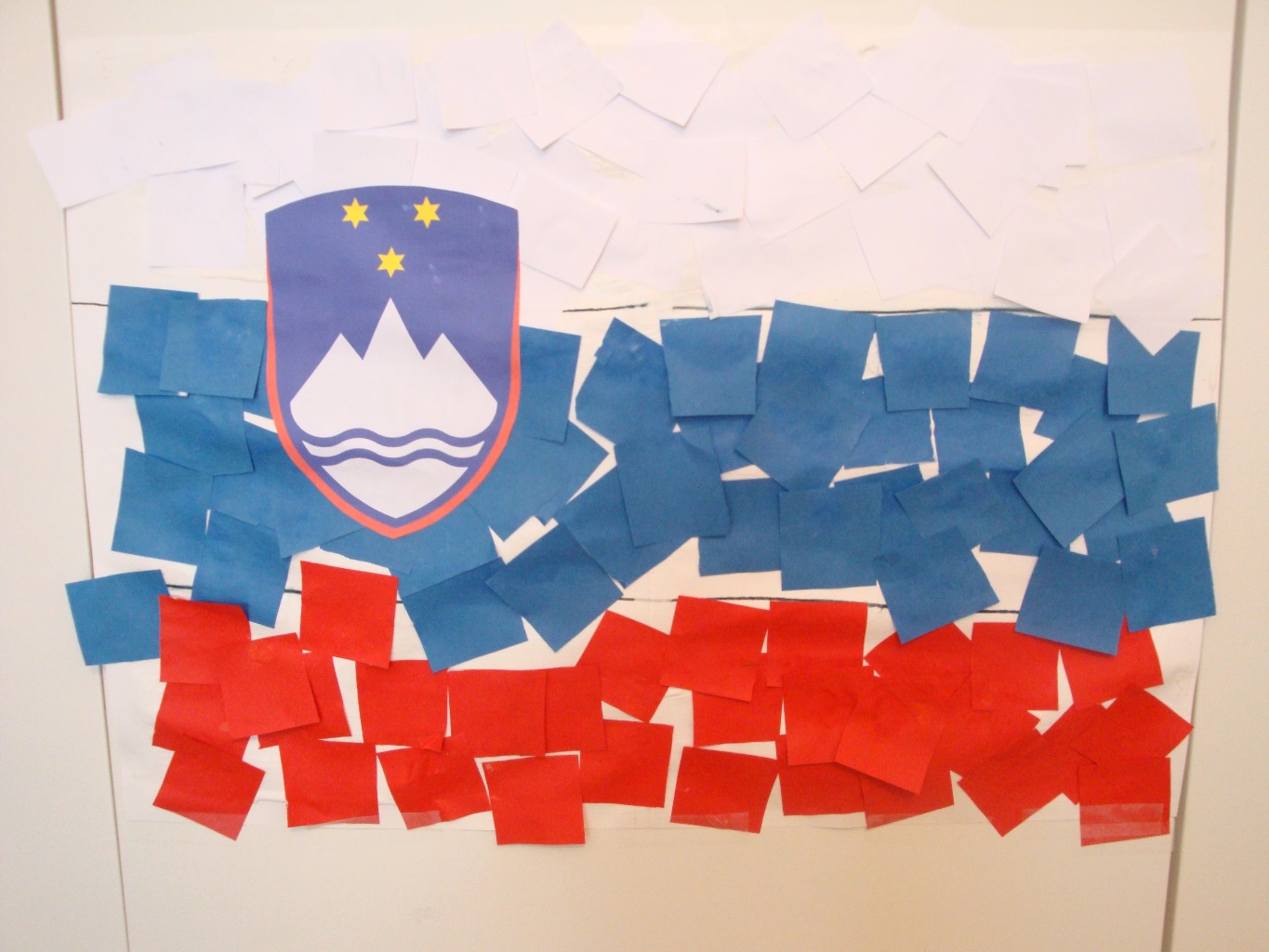 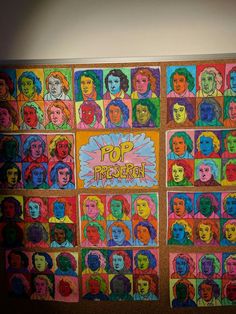 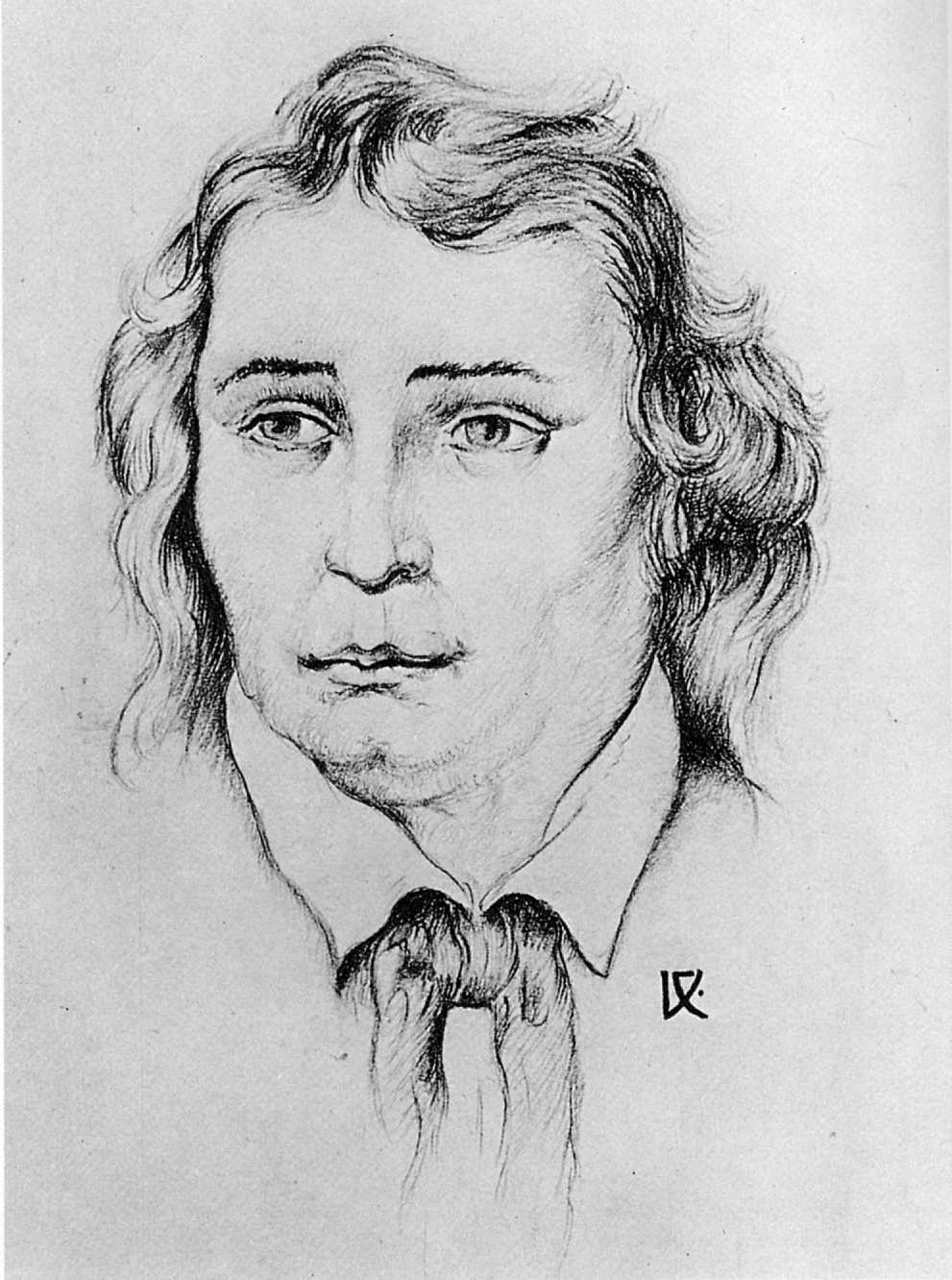 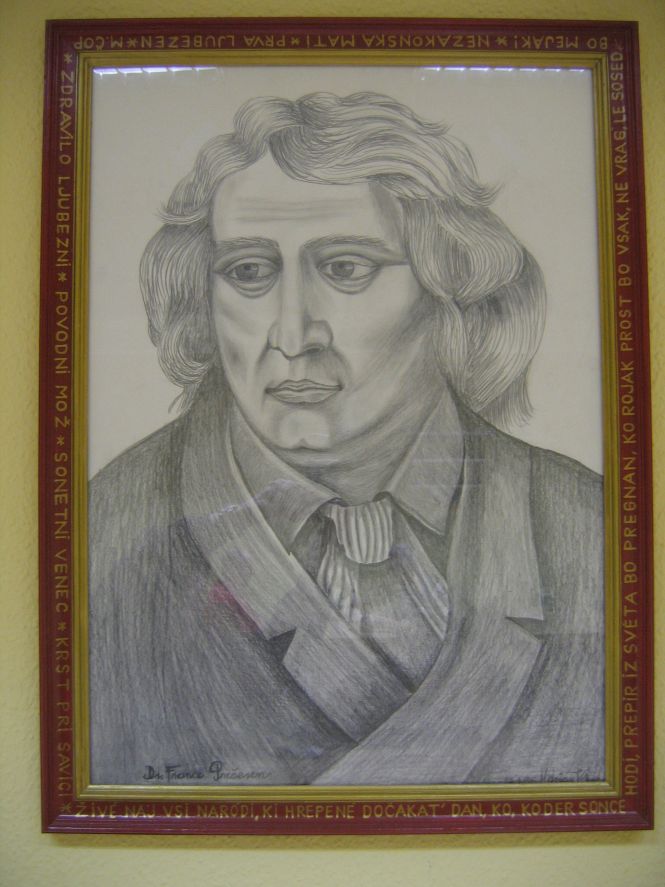 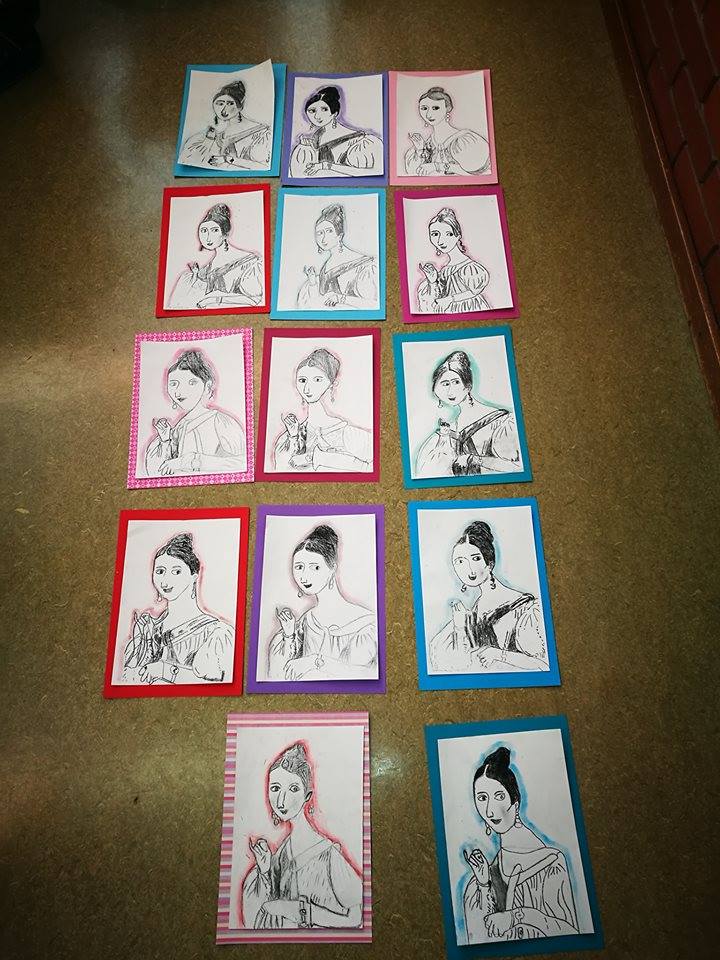 KVIZ O FRANCETU PREŠERNU
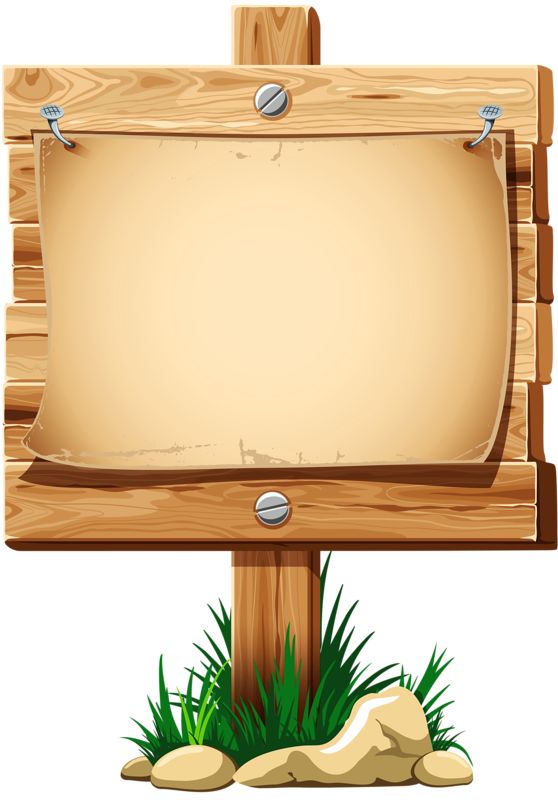 INTERAKTIVNI 
KVIZ 
klikni slikico
PREPIŠI V ZVEZEK
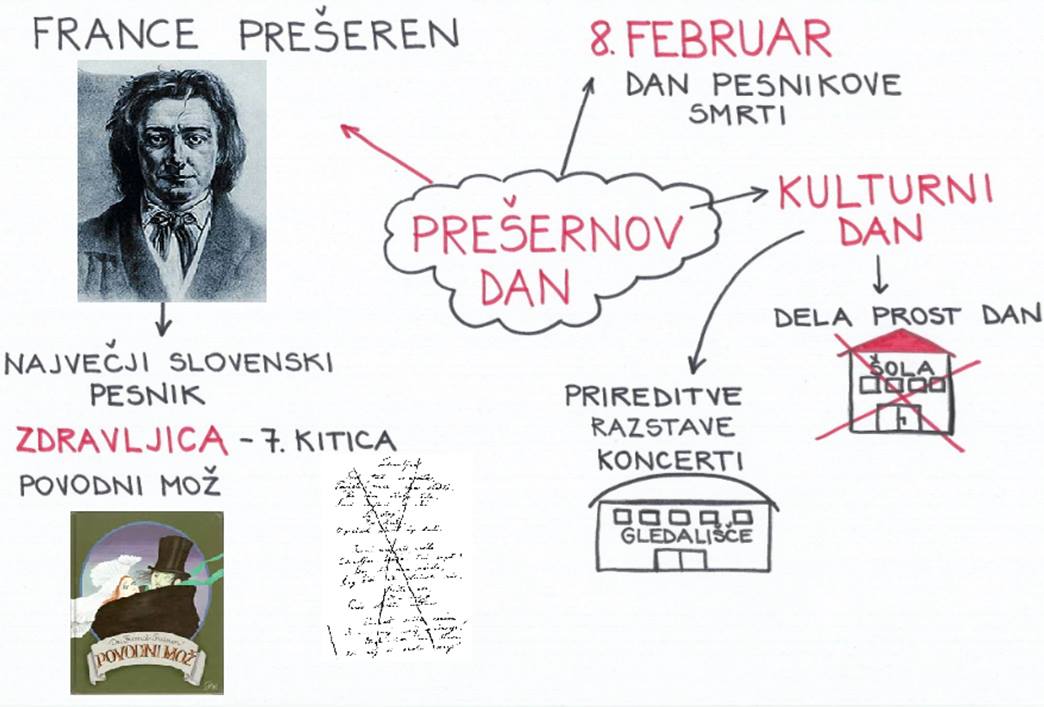 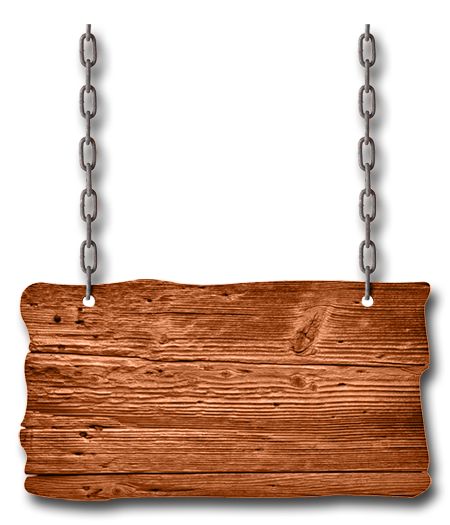 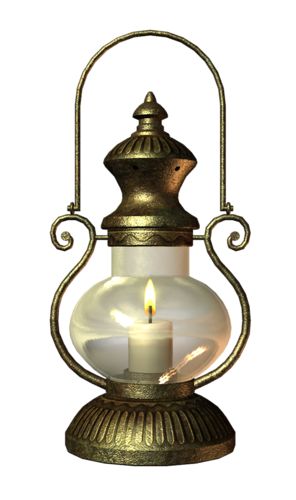 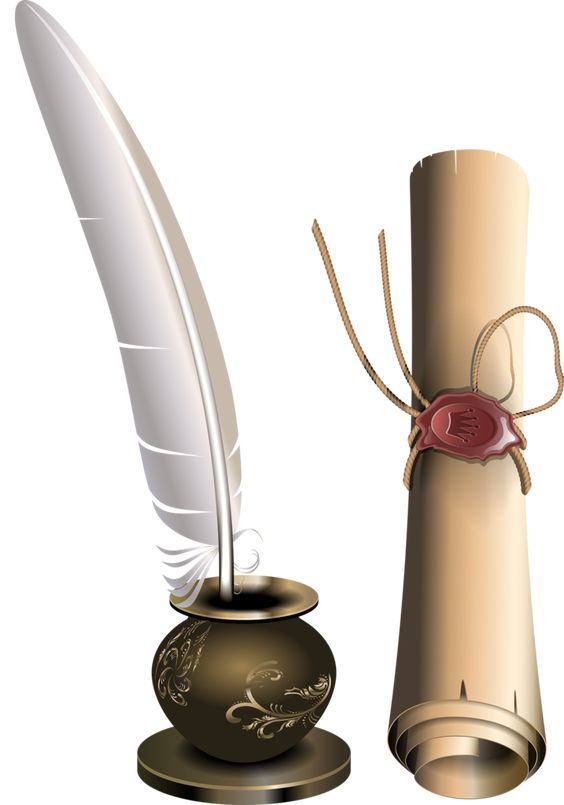 OGLED 
LUTKOVNE 
PREDSTAVE
Martin Krpan,LGL, dolžina 51:48
Veveriček posebne sorte,LGL, dolžina 42:40
Oglej si eno predstavo. Lahko tudi obe.
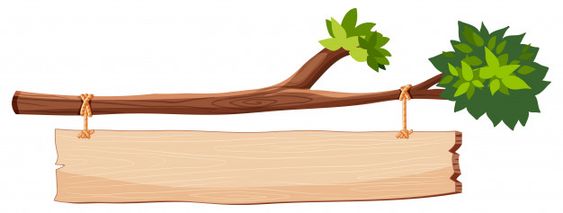 USTVARJANJE LUTK
NAVODILA ZA IZDELOVANJE LUTK (motiv vzamete iz pravljice)

 https://youtu.be/1fqlOnLlQ9c marioneta iz jogurtovega lončka.
LUTKO IZDELAJTE IN NAMA JO POŠLJITE DO TORKA, 9.2.2021 DO 12.00.
POTRUDITE SE IN NE ZAMUJAJTE S POŠILJANJEM.
(NAMESTO TEMPERA BARVIC LAHKO UPORABITE FLOMASTRE ALI PRILEPITE IZ KOLAŽA ALI BARVNEGA PAPIRJA).